Elektronická  učebnice - I. stupeň                                    Základní škola Děčín VI, Na Stráni 879/2  – příspěvková organizace                                                        hudební výchova
ZPĚVNÍK 1.TŘÍDA
Autor: Mgr. Jana Štrbová (zpracovala v programu Sibelius)
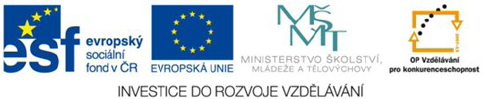 Elektronická  učebnice - I. stupeň                                     Základní škola Děčín VI, Na Stráni 879/2  – příspěvková organizace                                                         hudební výchova
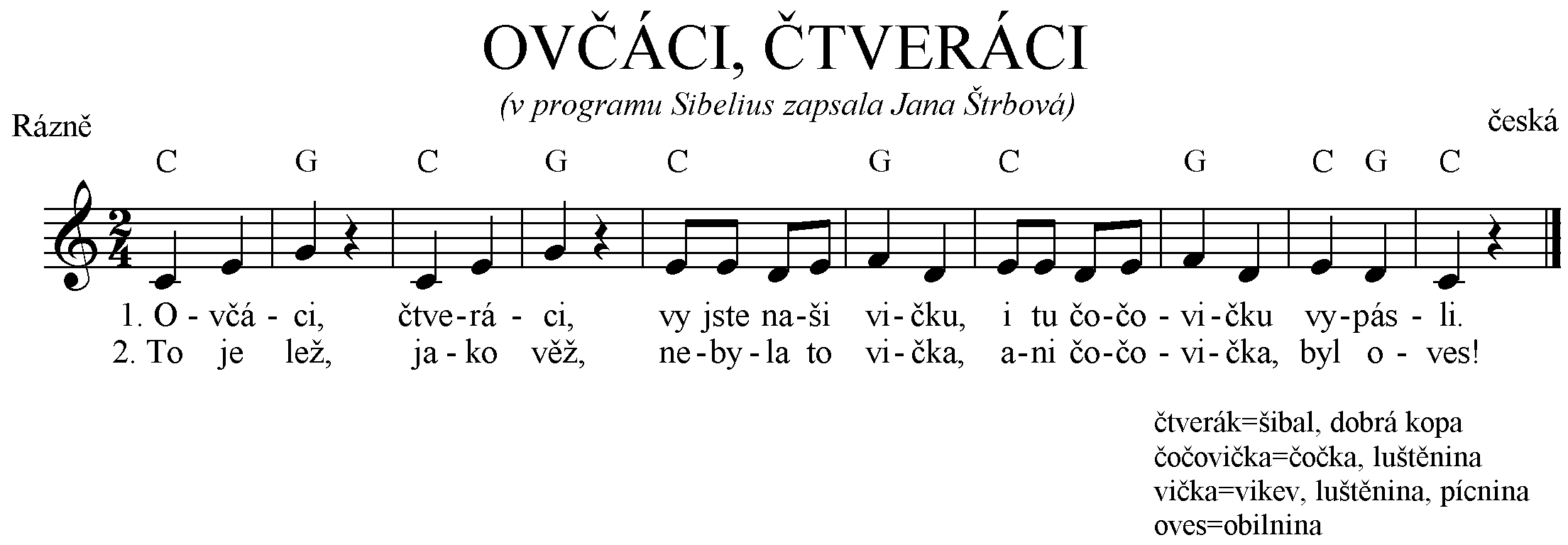 Elektronická  učebnice - I. stupeň                                       Základní škola Děčín VI, Na Stráni 879/2  – příspěvková organizace                                                       hudební výchova
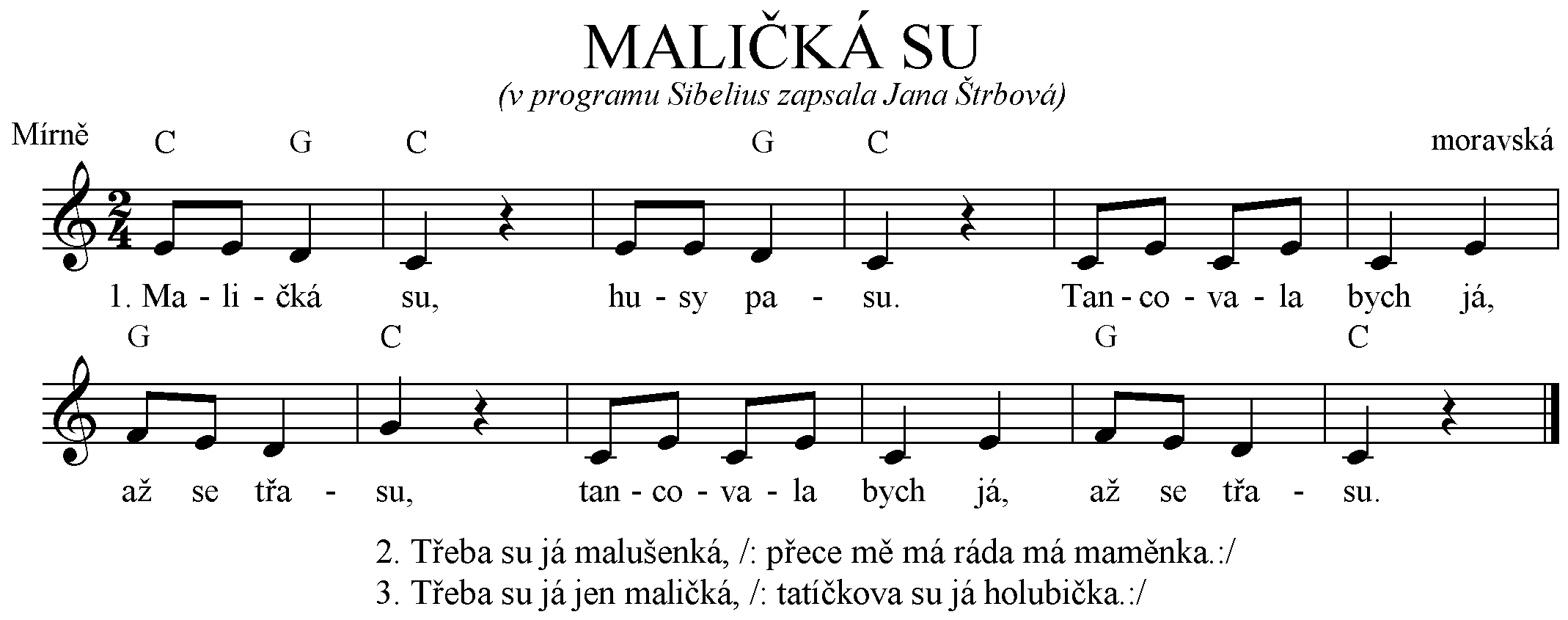 Elektronická  učebnice - I. stupeň                                         Základní škola Děčín VI, Na Stráni 879/2  – příspěvková organizace                                                    hudební výchova
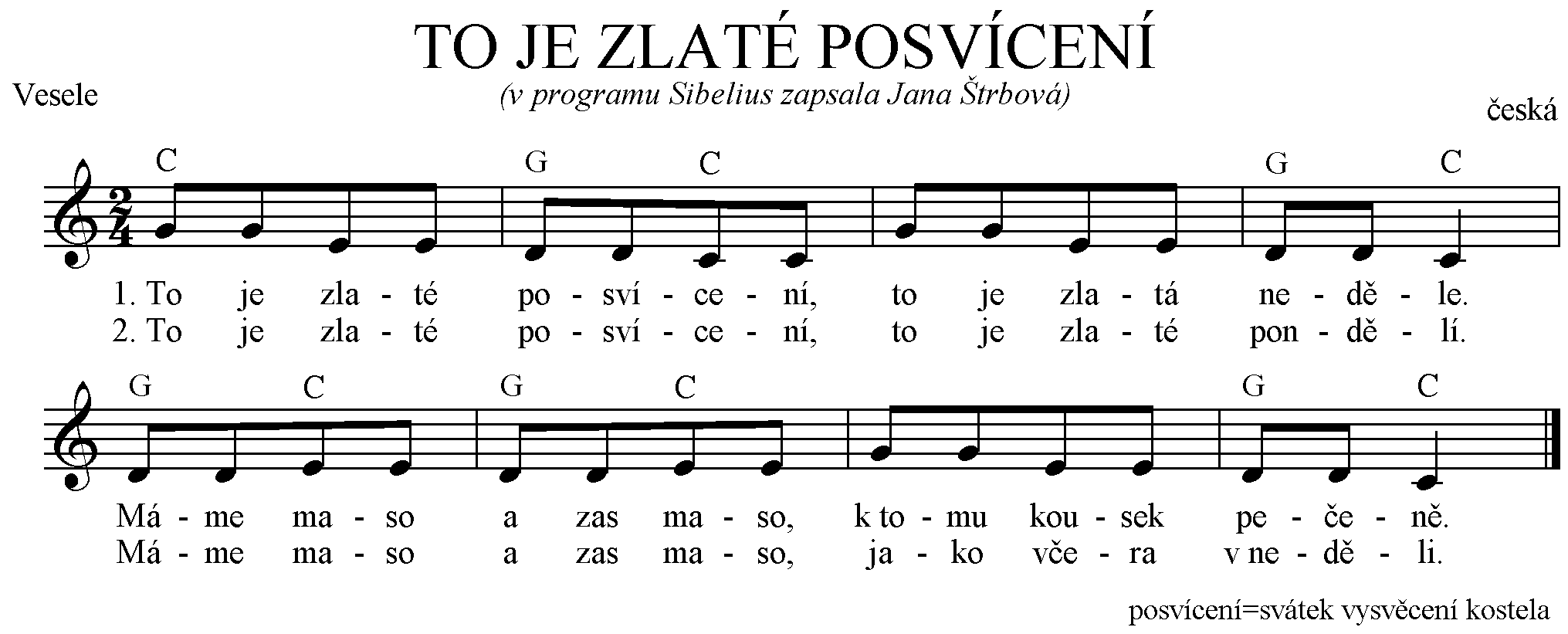 Elektronická  učebnice - I. stupeň                                       Základní škola Děčín VI, Na Stráni 879/2  – příspěvková organizace                                                       hudební výchova
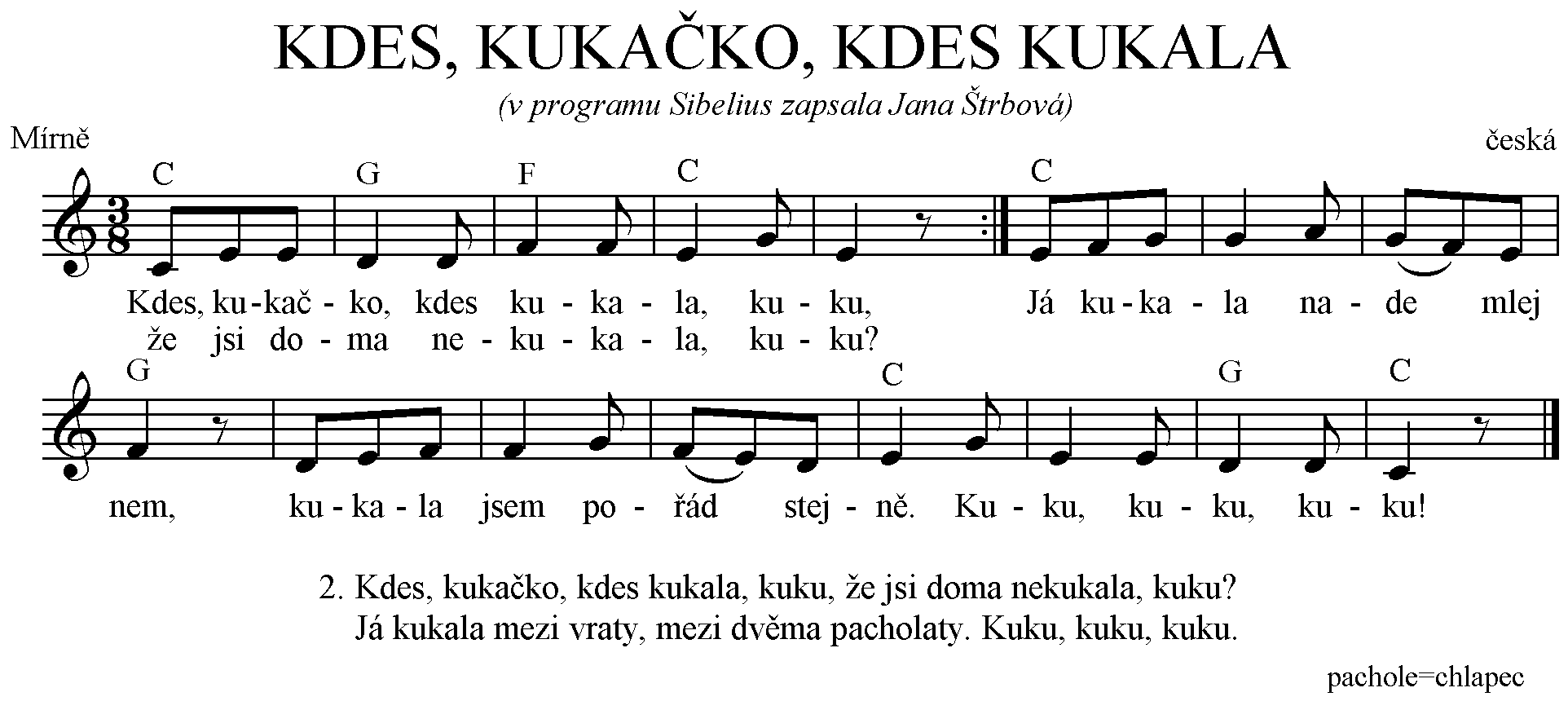 Elektronická  učebnice - I. stupeň                                        Základní škola Děčín VI, Na Stráni 879/2  – příspěvková organizace                                                        hudební výchova
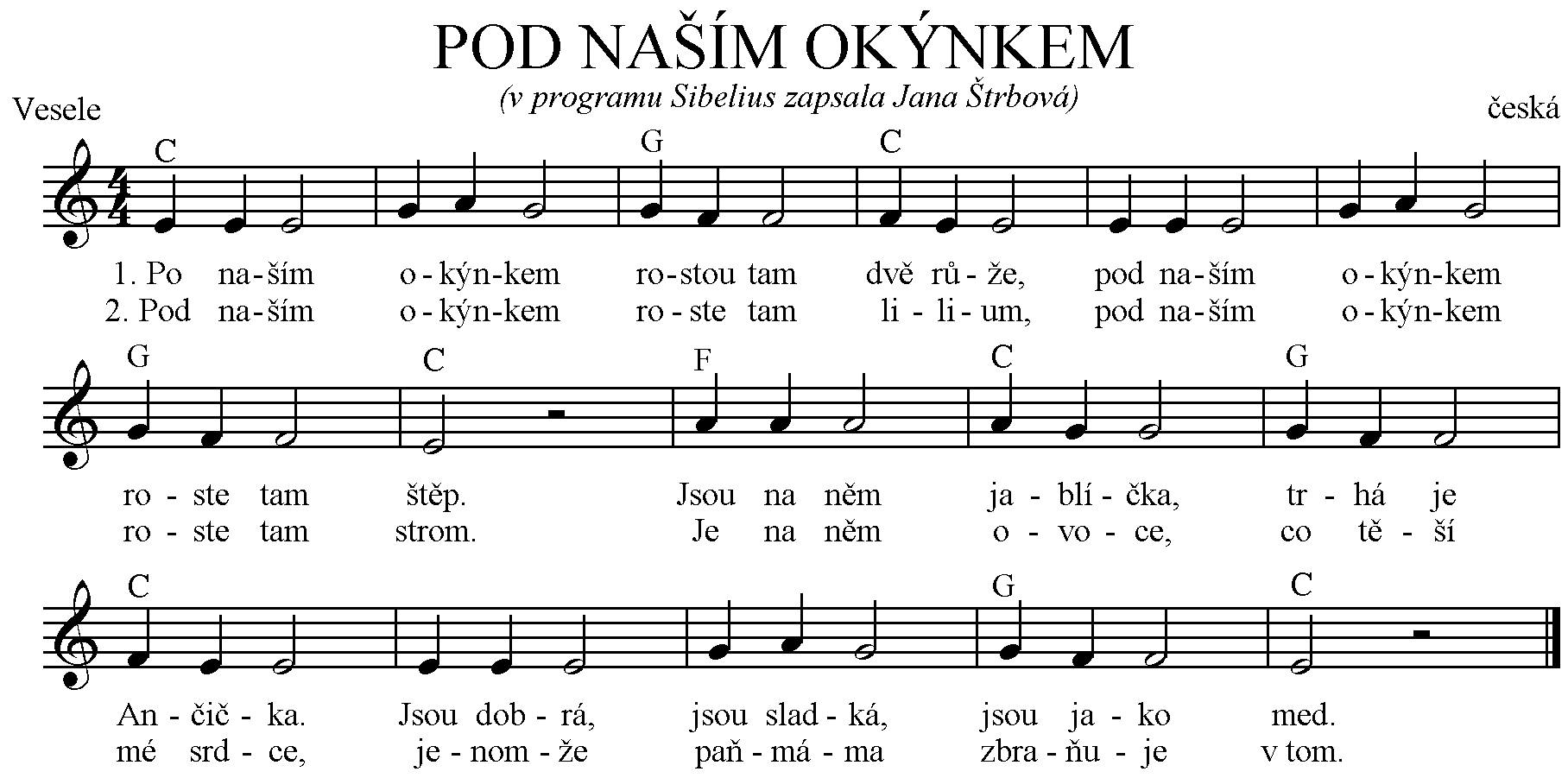 Elektronická  učebnice - I. stupeň                                          Základní škola Děčín VI, Na Stráni 879/2  – příspěvková organizace                                                     hudební výchova
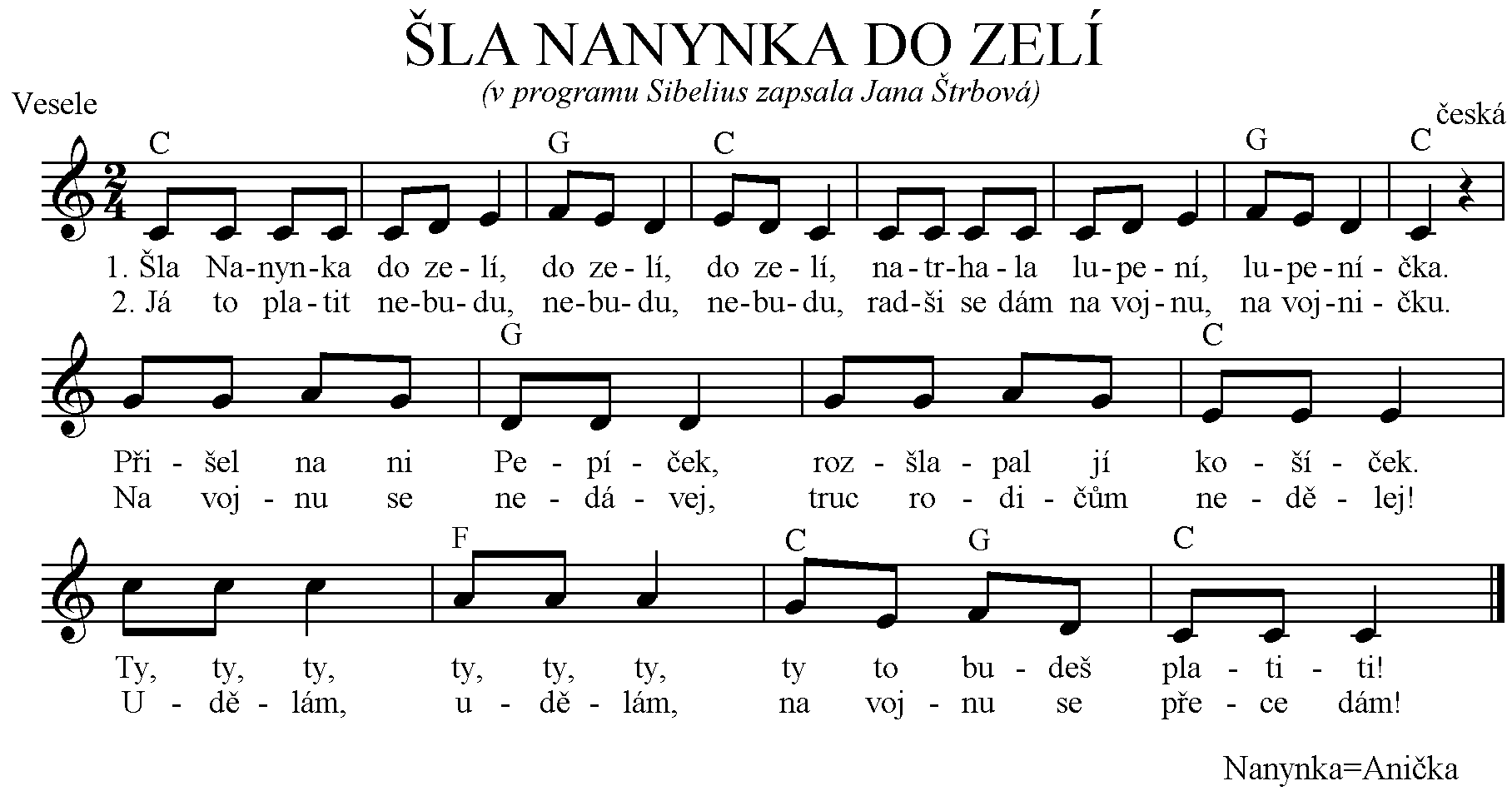 Elektronická  učebnice - I. stupeň                                         Základní škola Děčín VI, Na Stráni 879/2  – příspěvková organizace                                                     hudební výchova
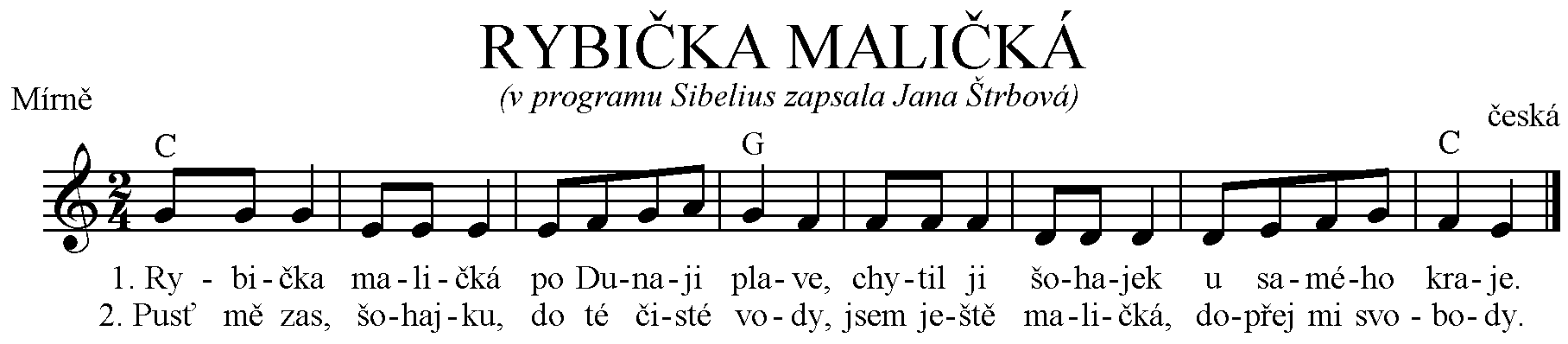 Elektronická  učebnice - I. stupeň                                              Základní škola Děčín VI, Na Stráni 879/2  – příspěvková organizace                                                hudební výchova
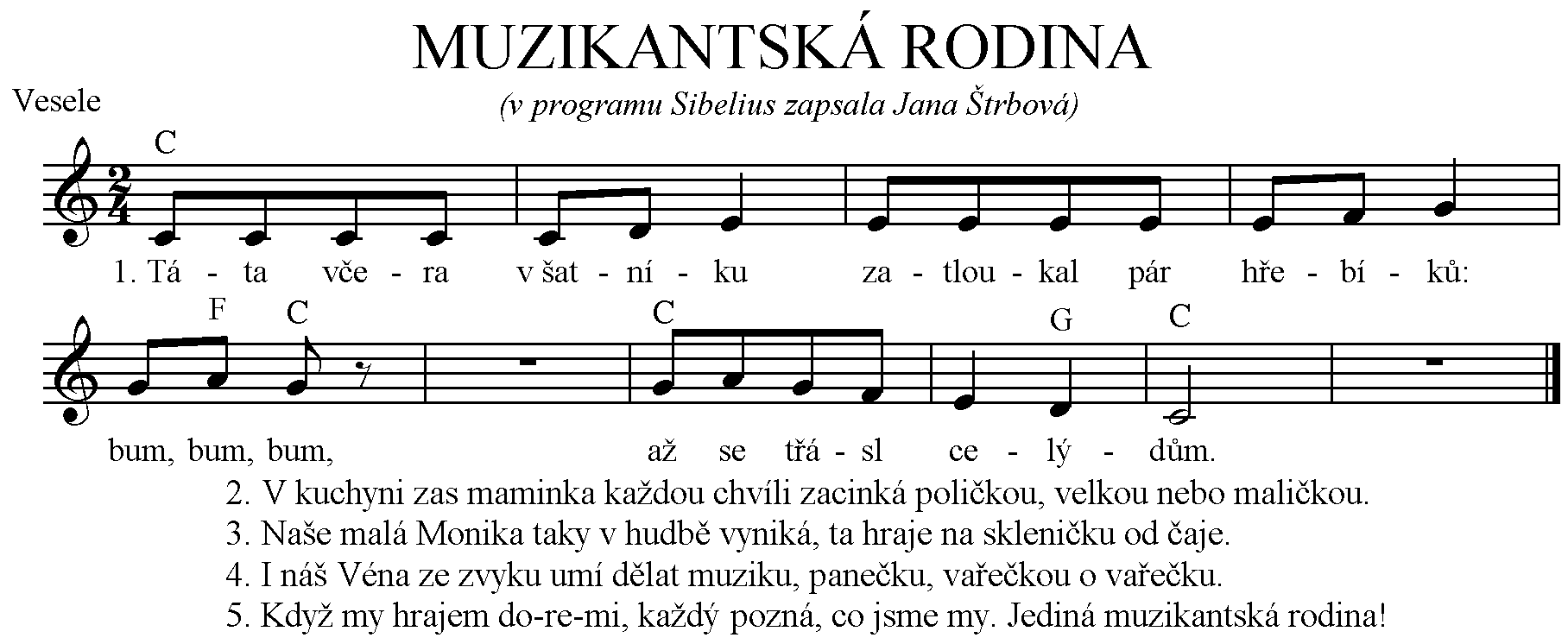 Elektronická  učebnice - I. stupeň                                       Základní škola Děčín VI, Na Stráni 879/2  – příspěvková organizace                                                         hudební výchova
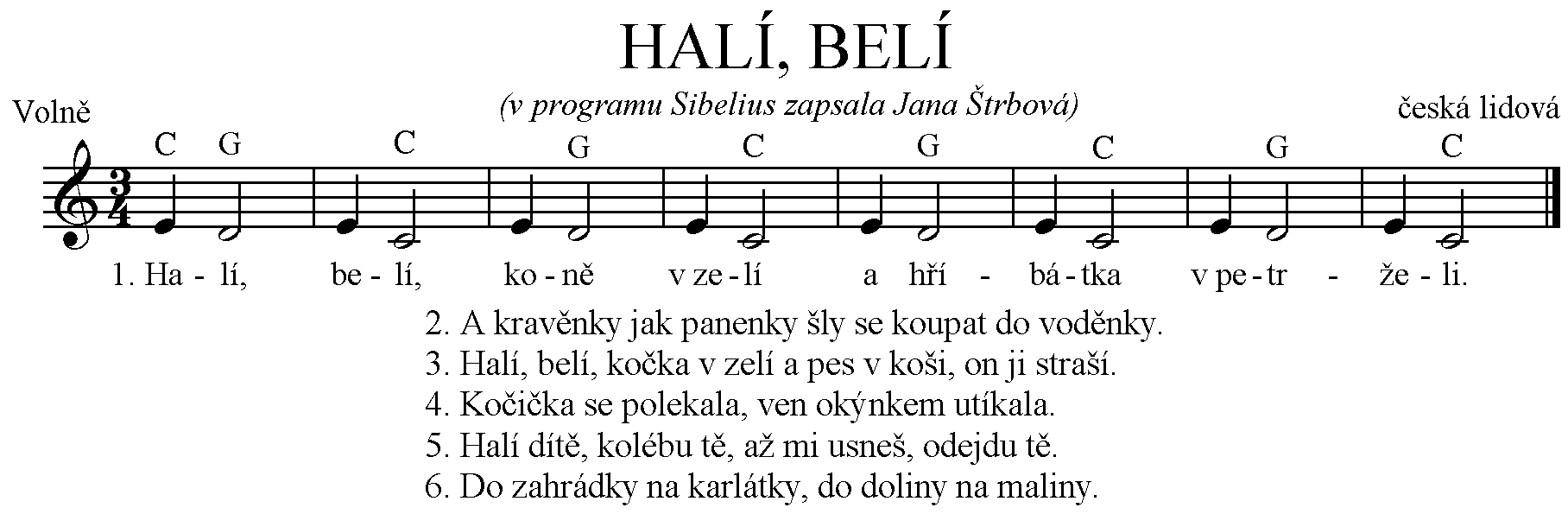 Elektronická  učebnice - I. stupeň                                          Základní škola Děčín VI, Na Stráni 879/2  – příspěvková organizace                                                    hudební výchova
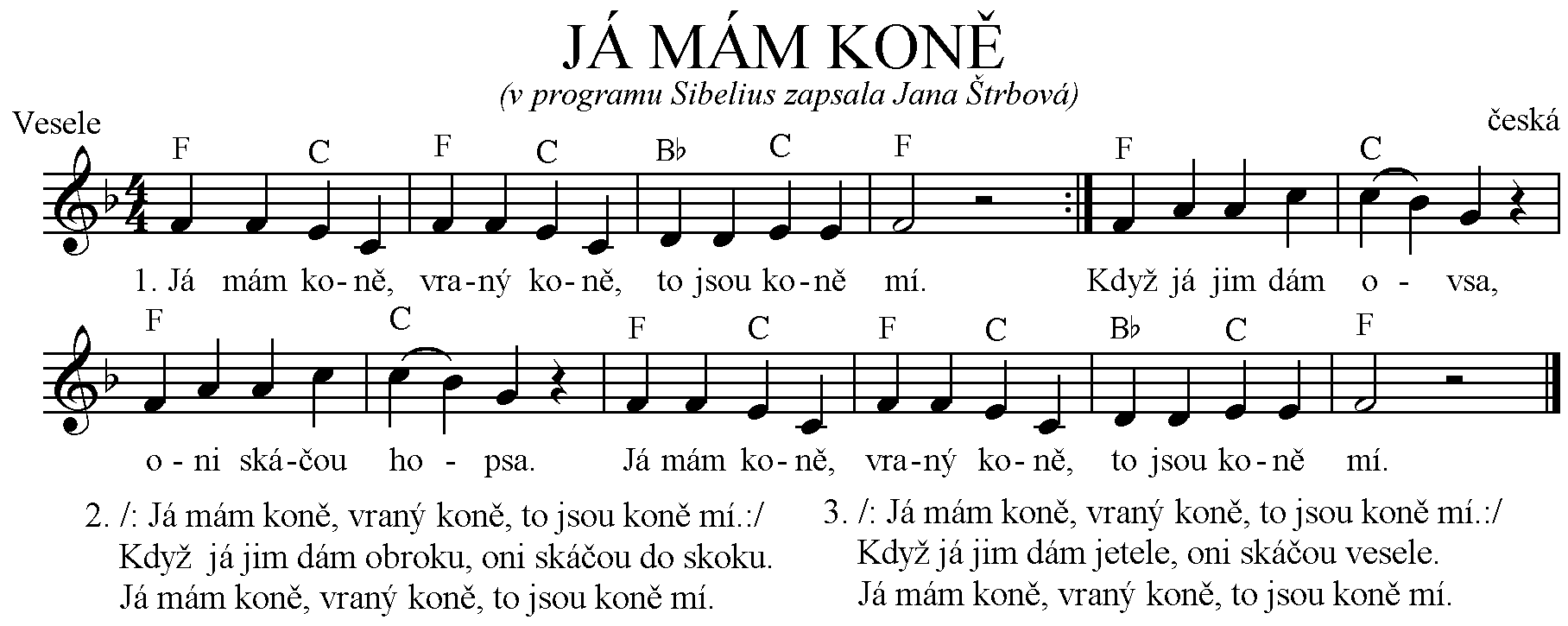 Elektronická  učebnice - I. stupeň                                        Základní škola Děčín VI, Na Stráni 879/2  – příspěvková organizace                                                      hudební výchova
26.12  Použité zdroje, citace
1. Dětský zpěvník, Supraphon, Praha 1971
2. Já, písnička, MUSIC CHEB 1993
Elektronická  učebnice - I. stupeň                                          Základní škola Děčín VI, Na Stráni 879/2  – příspěvková organizace                                                   hudební výchova
26.13  Anotace